Посуда
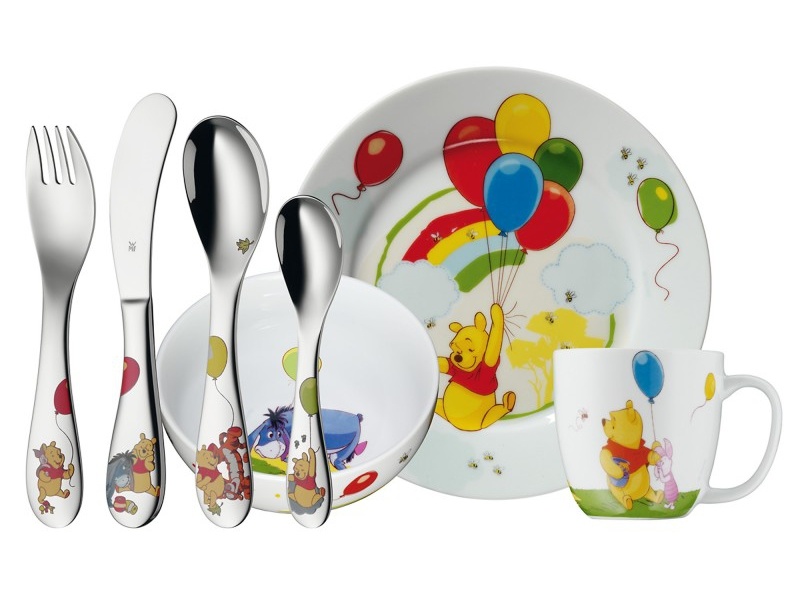 Выполнила:
Воспитатель
Терешева Е. В.
Имеет хобот, а не слон, он чашкам отдает поклон
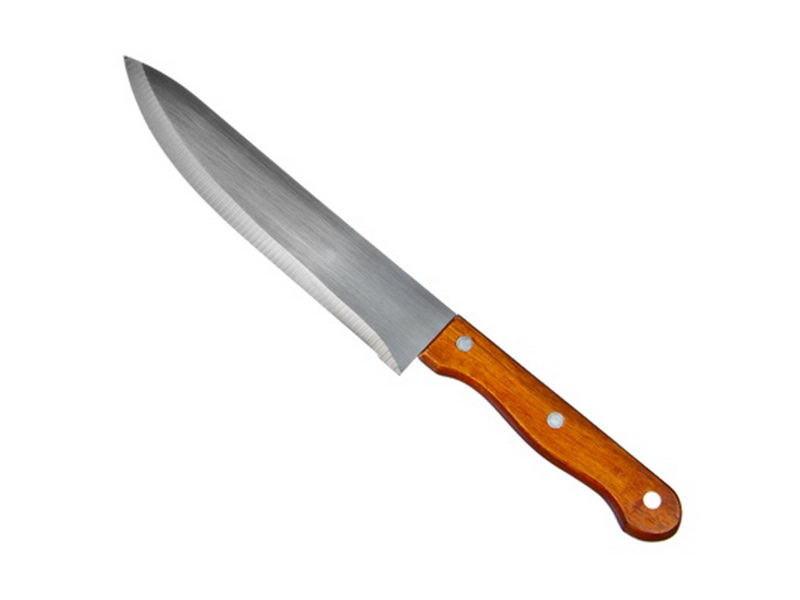 Для нас она необходима, ведь пищу из нее едим мы, глубокая и мелкая, зовут ее …
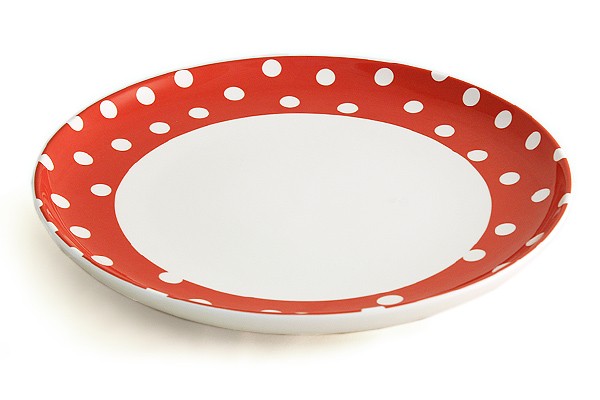 На кухоньке нашей мы варим в ней кашу, картошку, бульоны, супы, макароны…
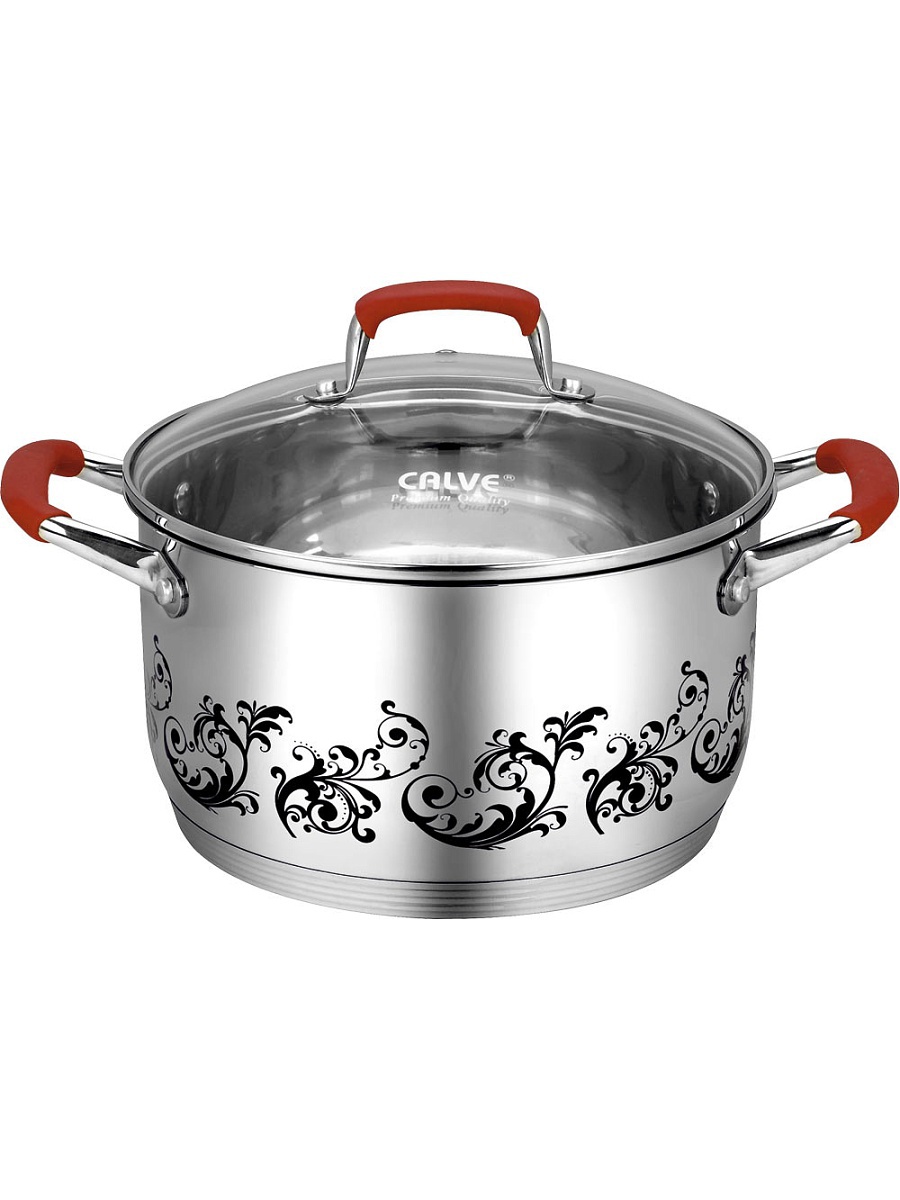 На кухне ей всегда почет она и жарит и печет, не приготовить нам еды на кухне без …
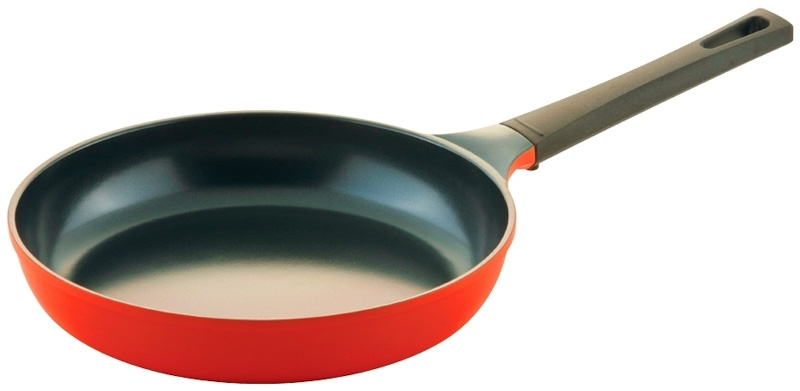 Лишь для хлеба создана, бережет его она…
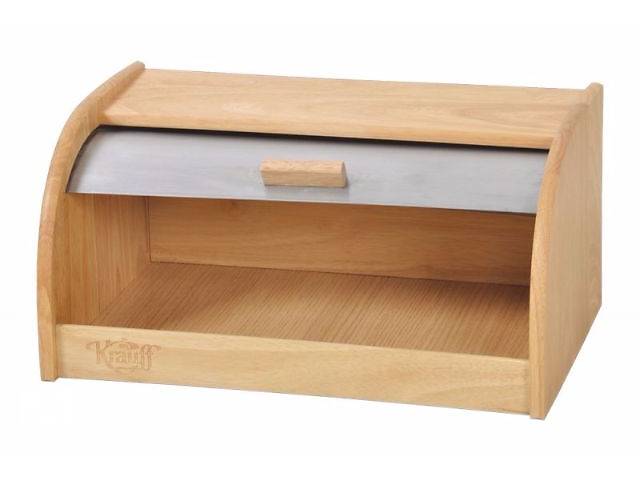 Ее за ручку мы берем, чай, кофе из нее мы пьем…
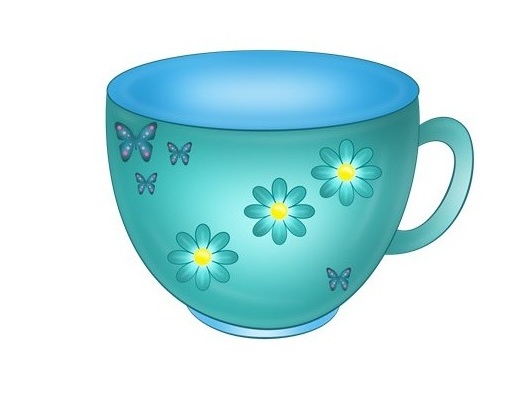 Сама не ем, а людей кормлю… (ложка)
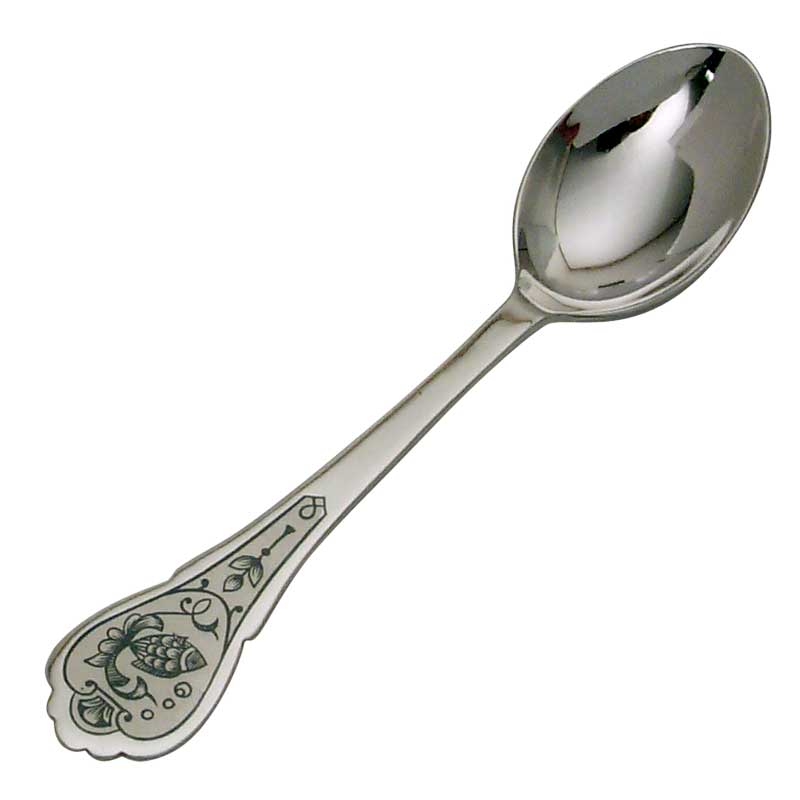 Сделаны из стекла, предназначены для чая, сока, молока…
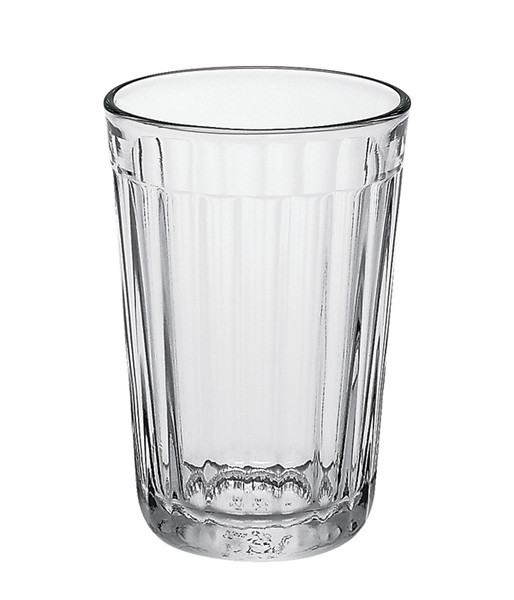 Имеет 4 зуба, каждый день появляется за столом, а ничего не ест
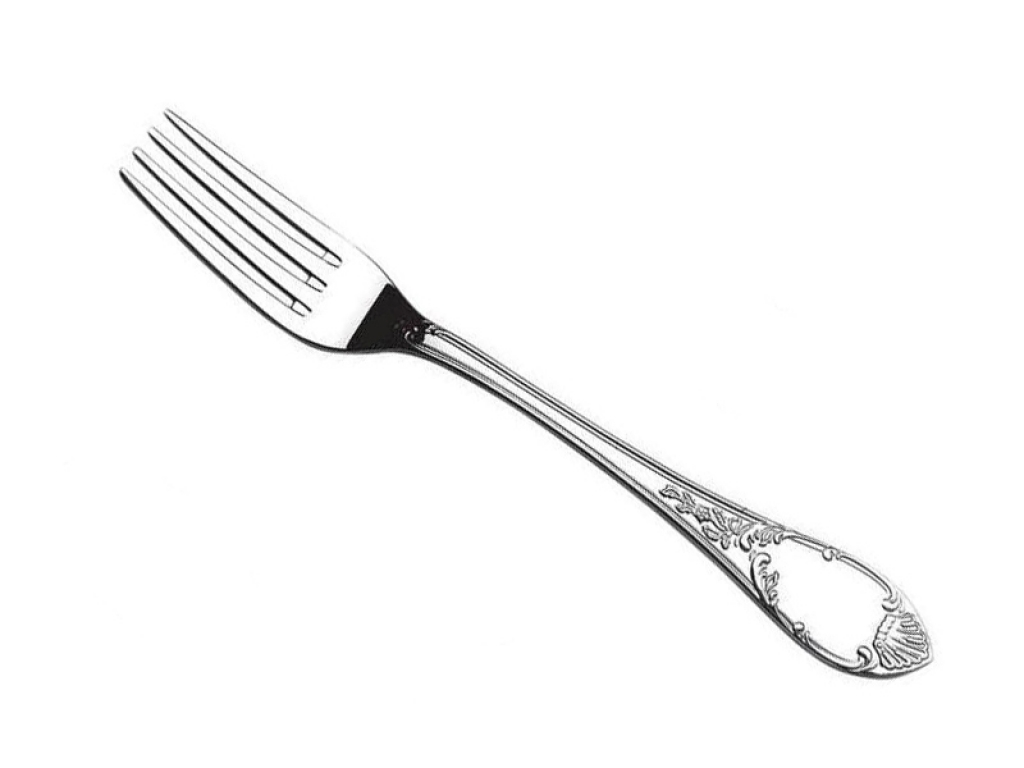 Игра « Четвертый лишний»
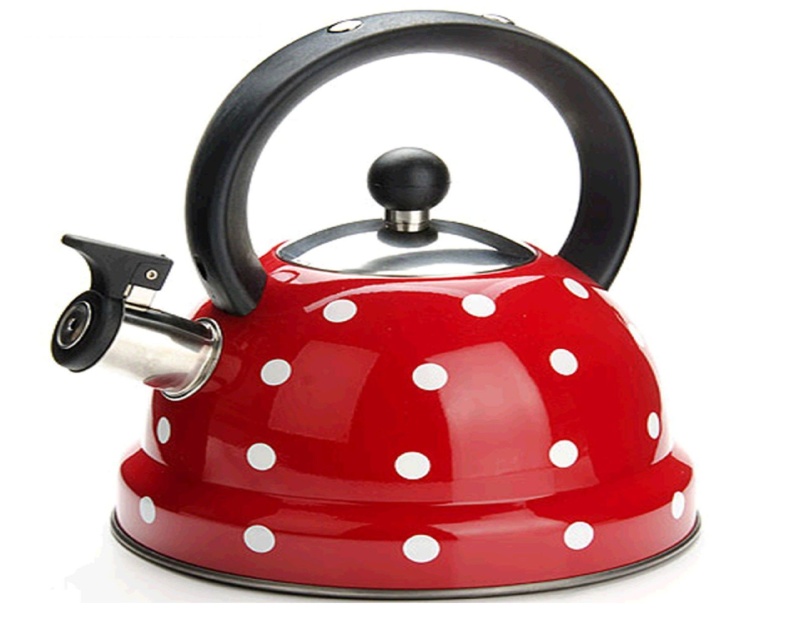 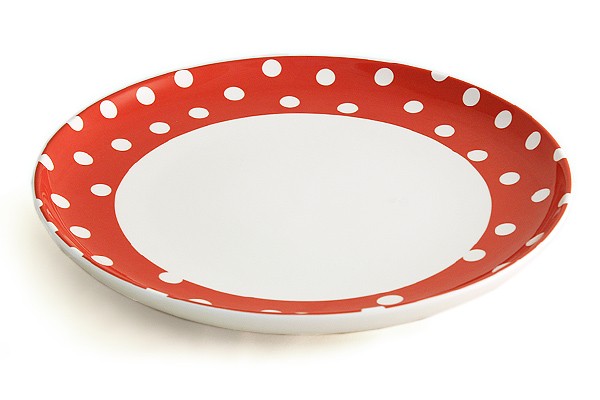 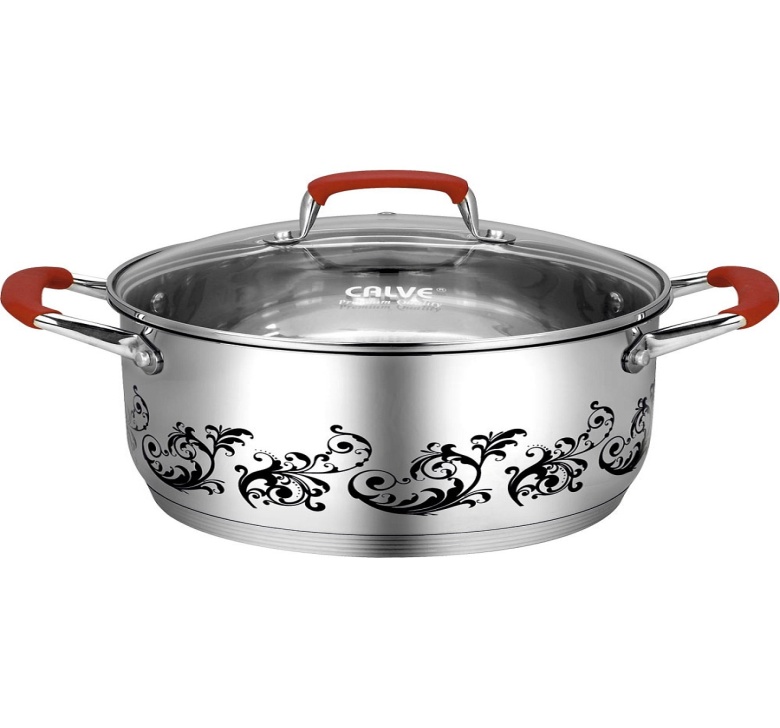 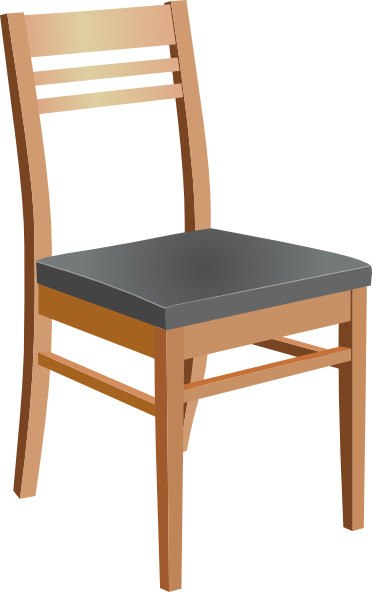 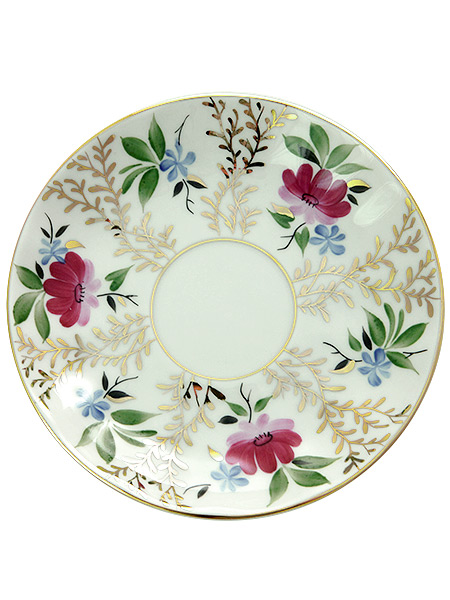 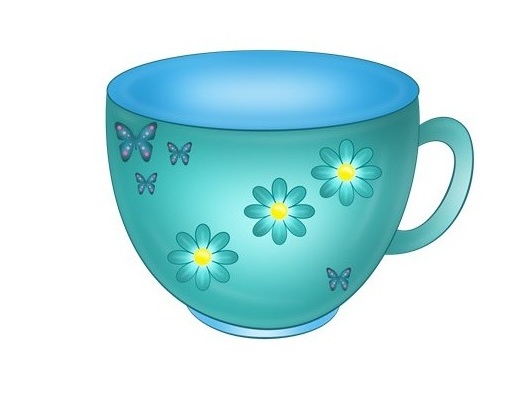 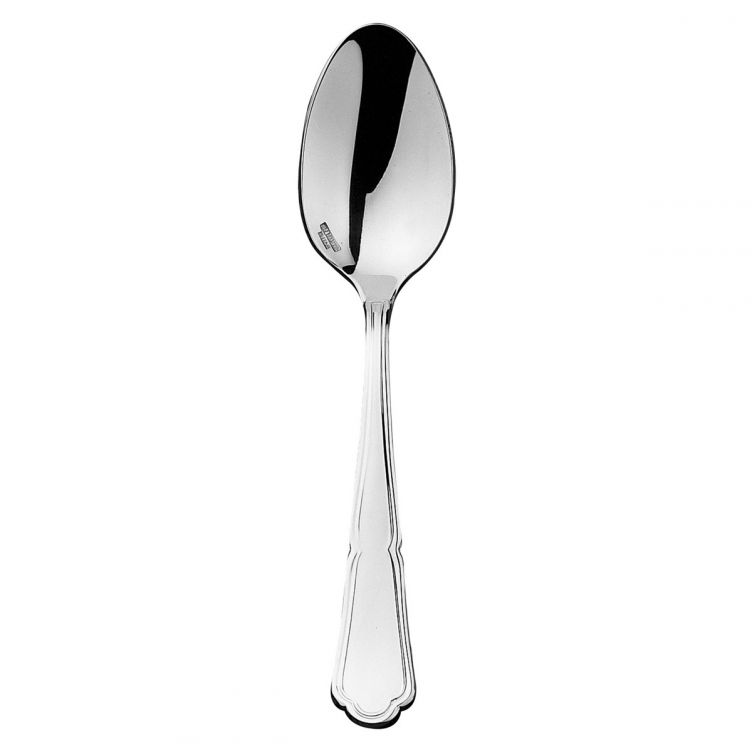 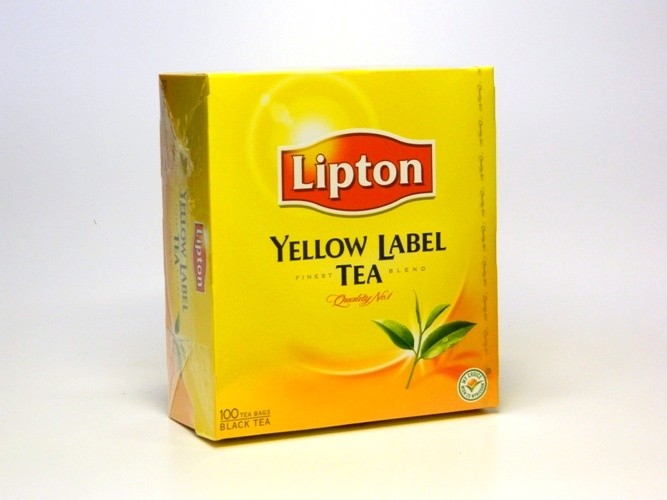 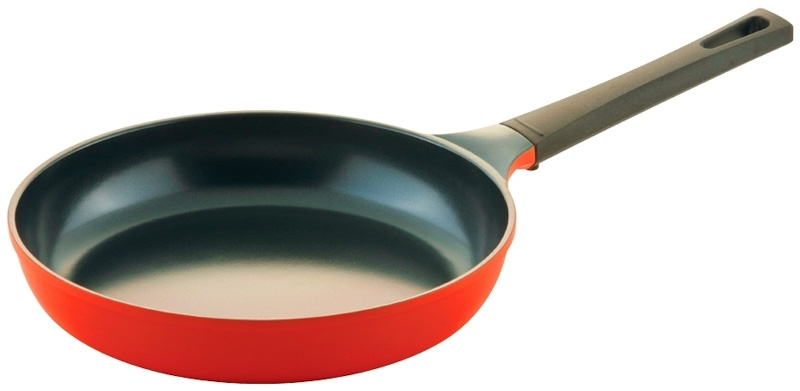 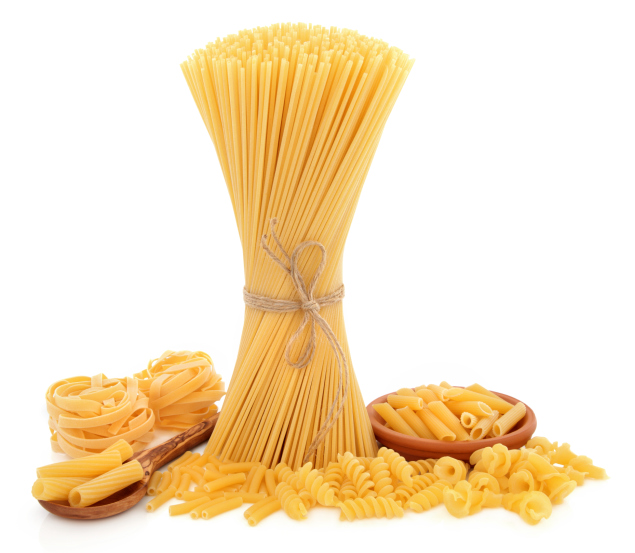 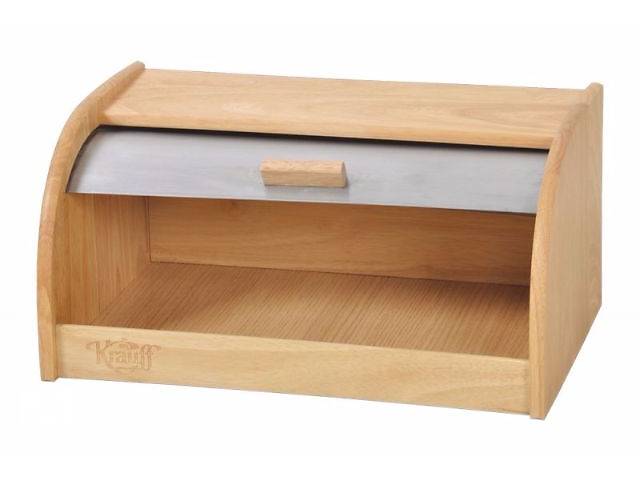 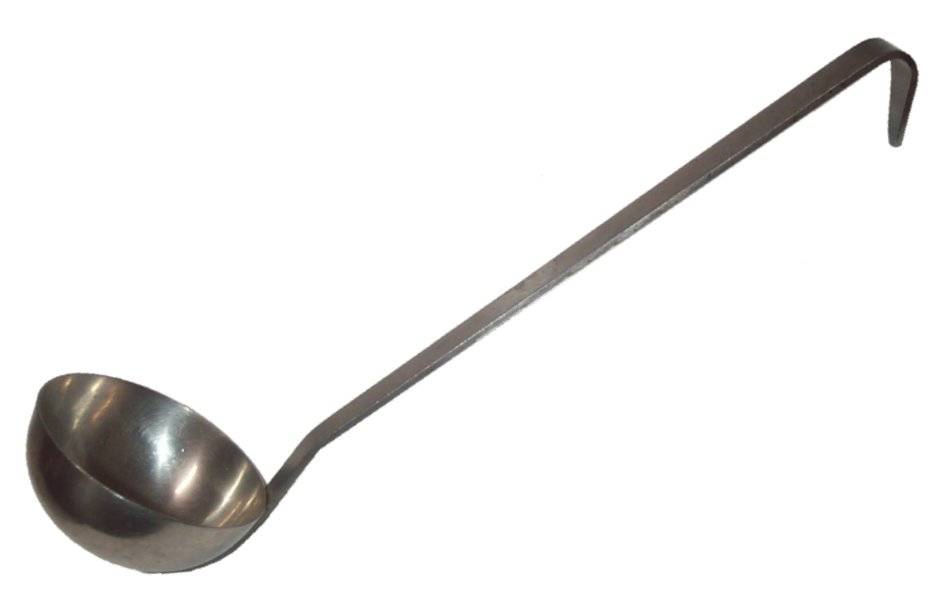 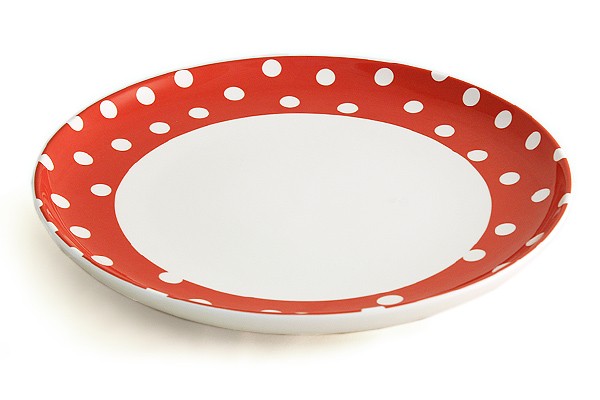 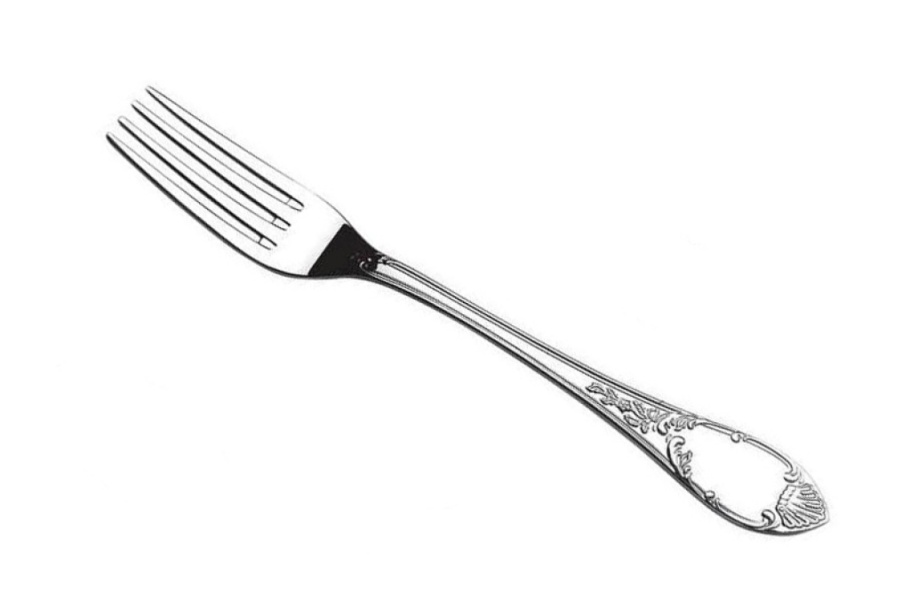 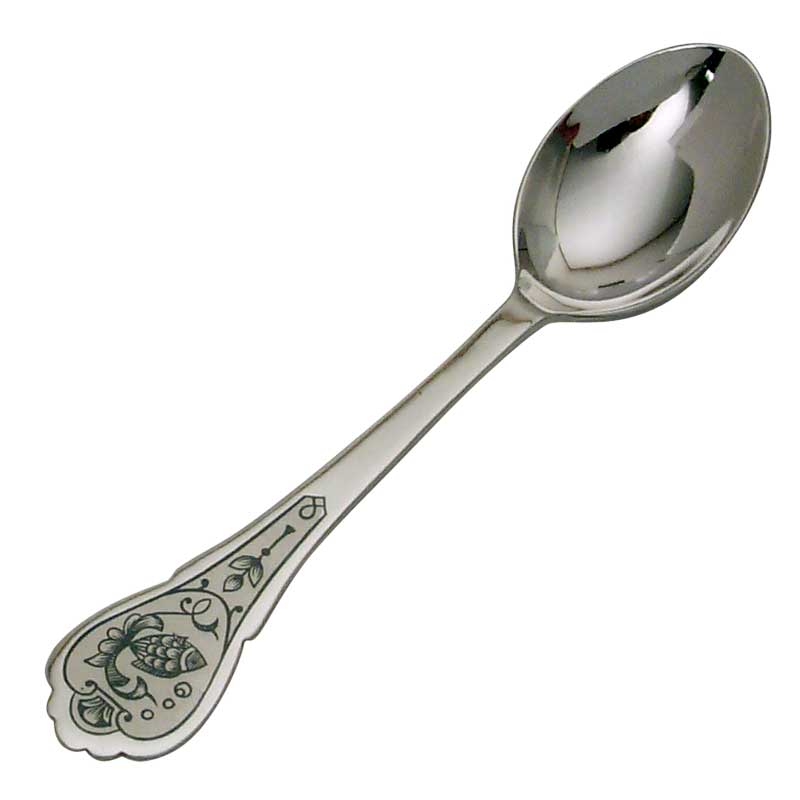 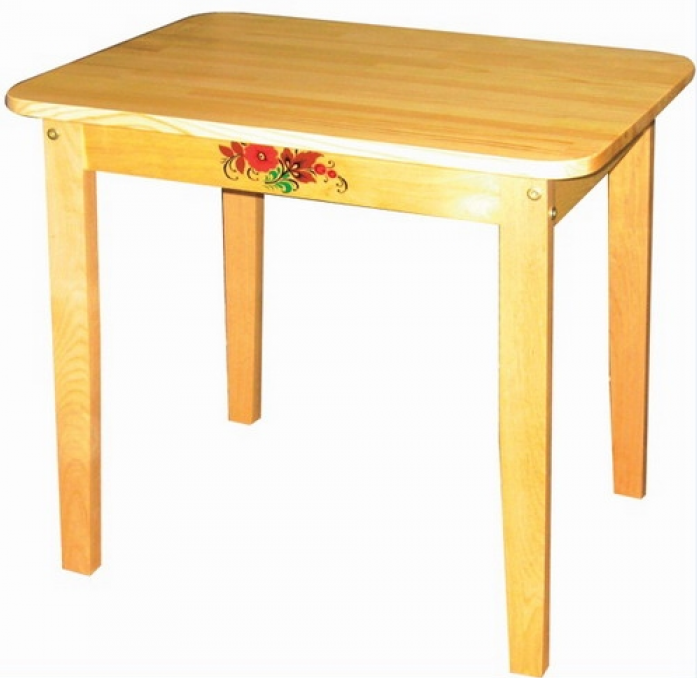 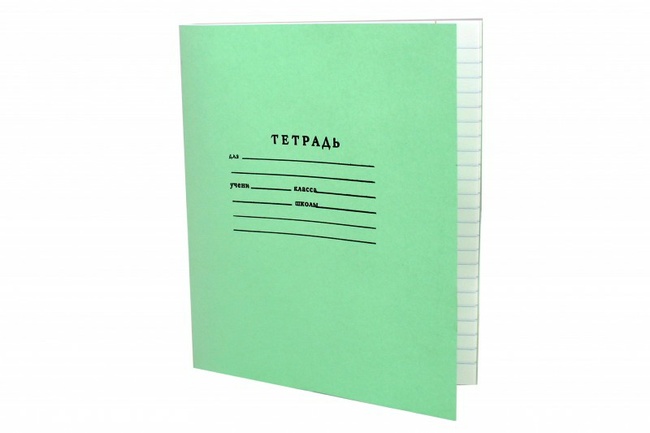 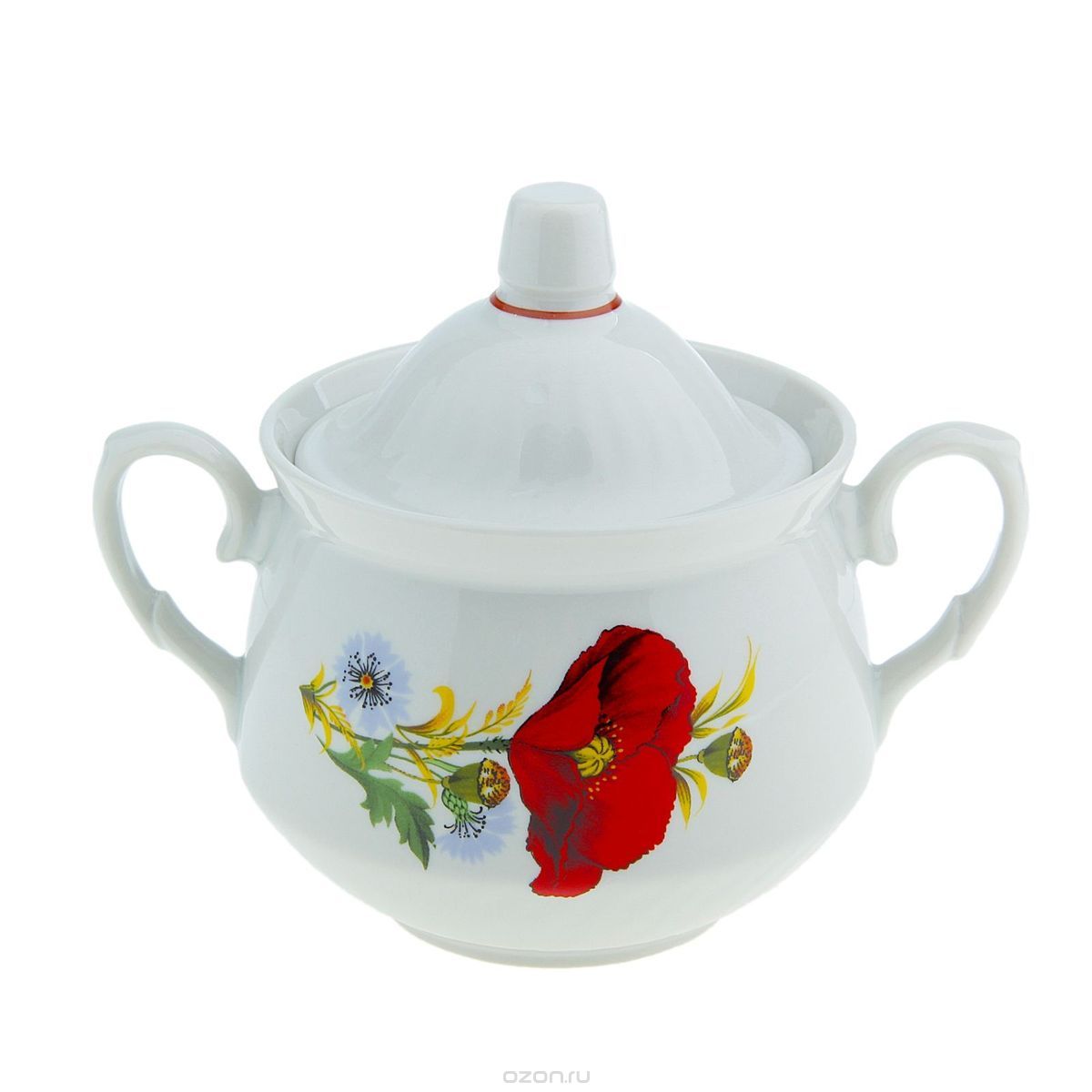 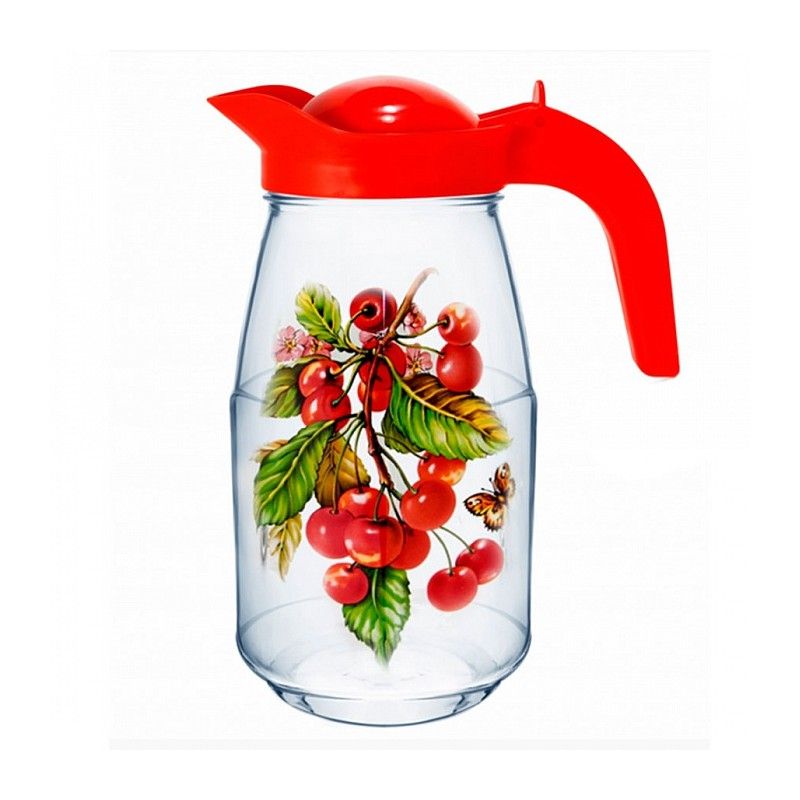 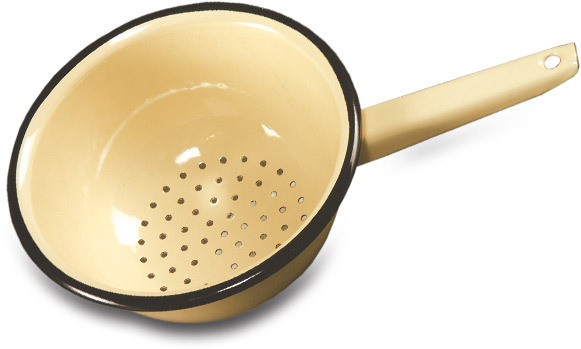 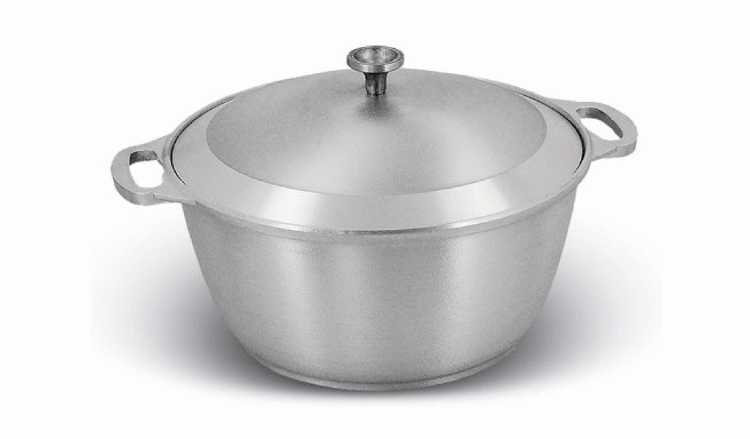 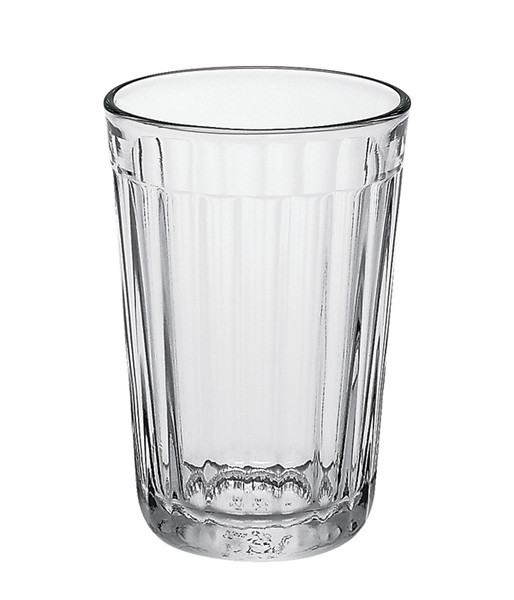 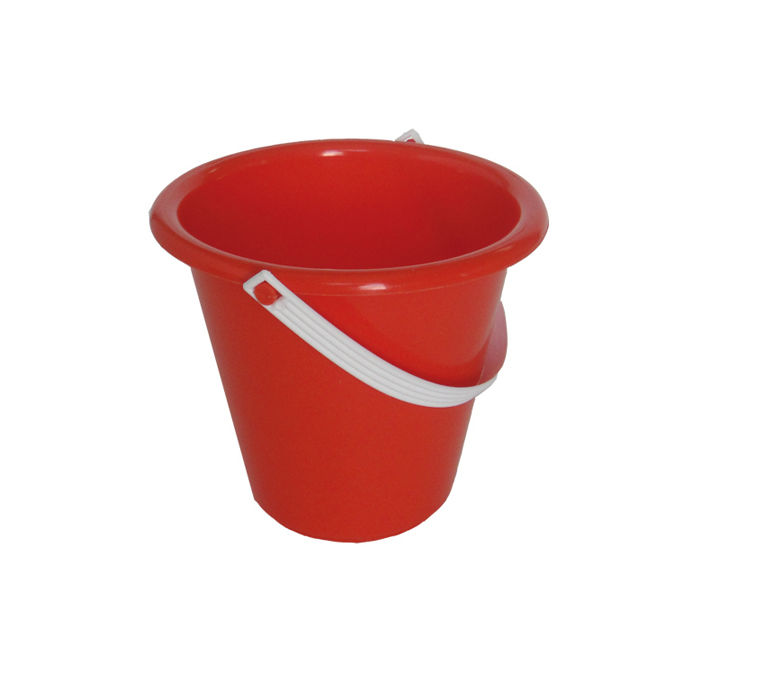 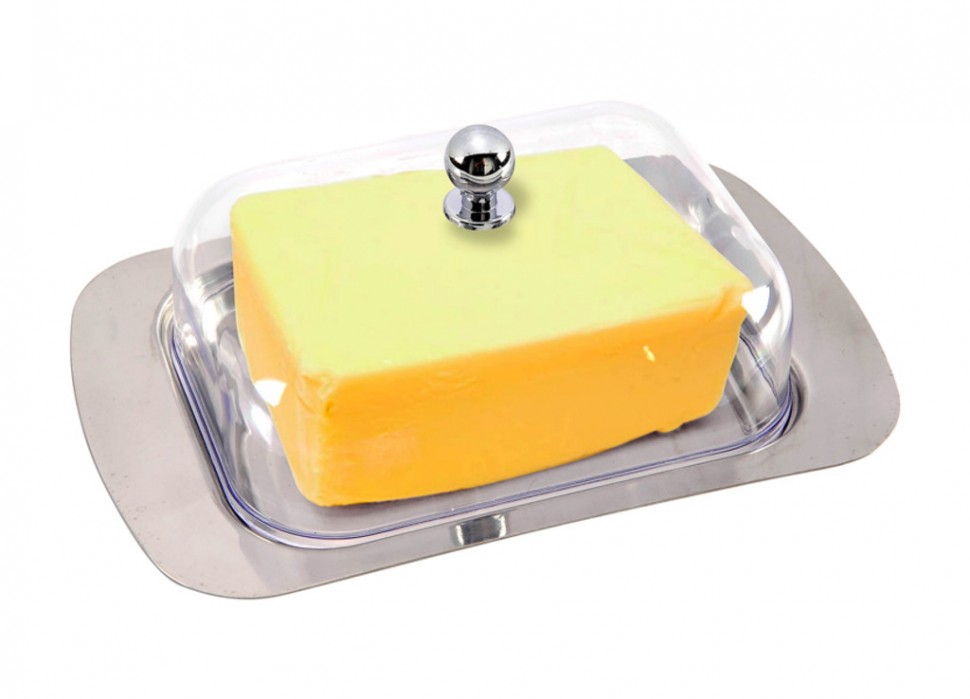 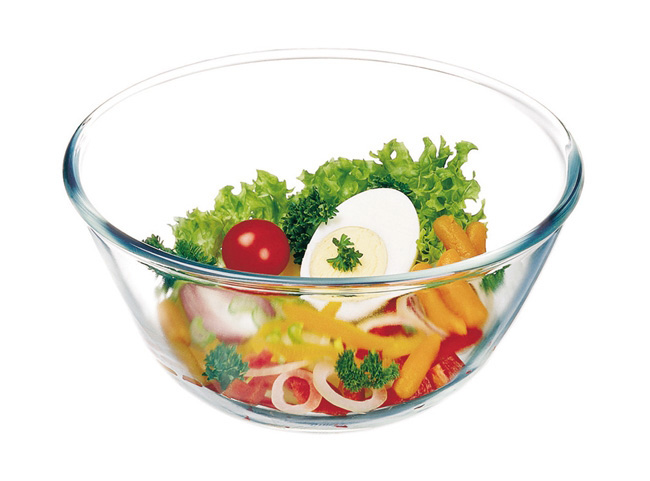 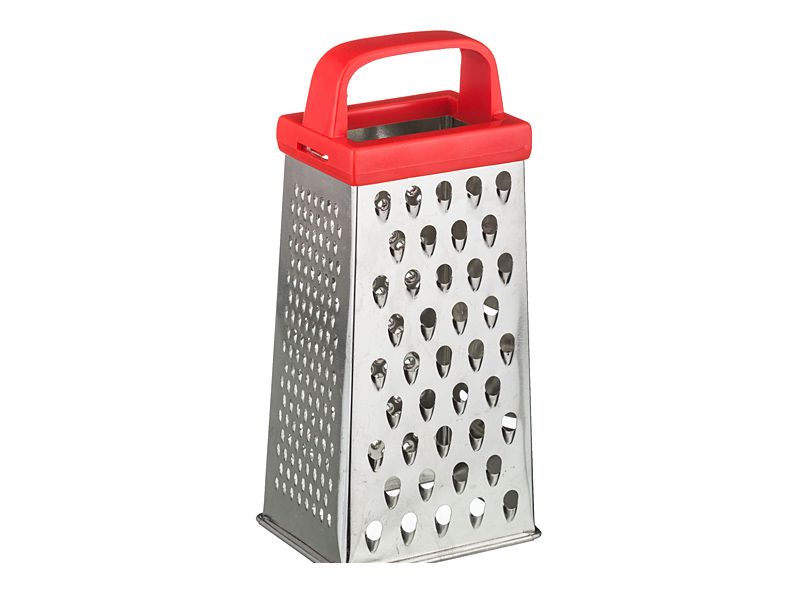 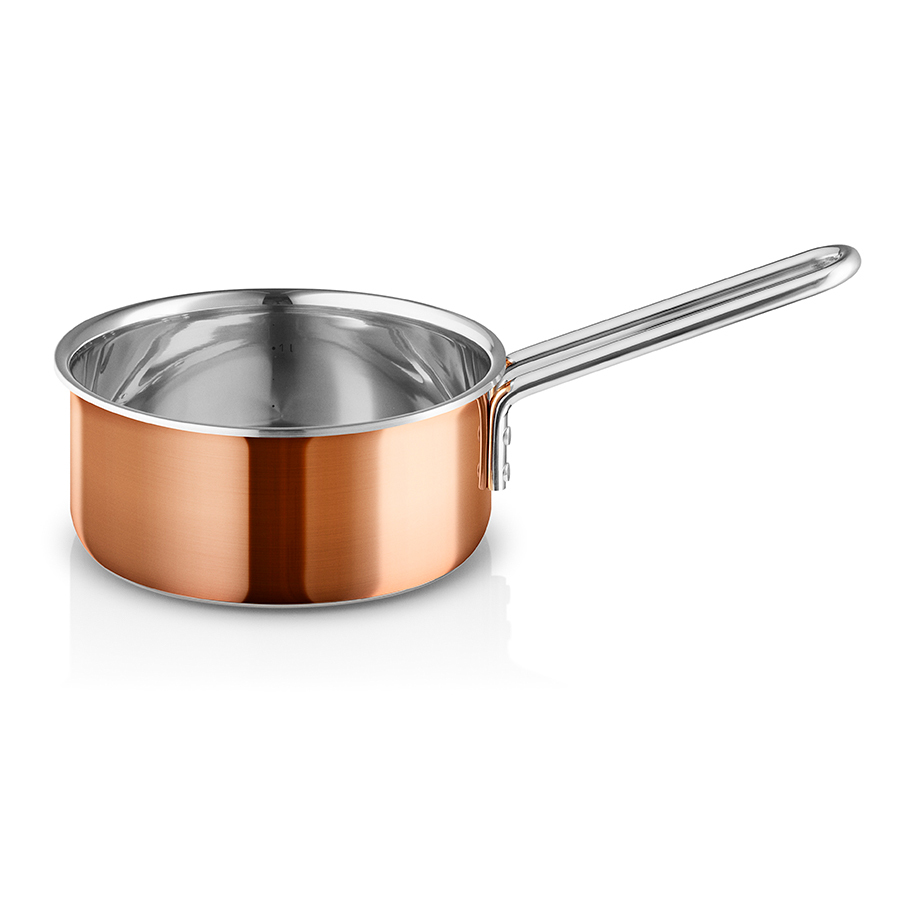 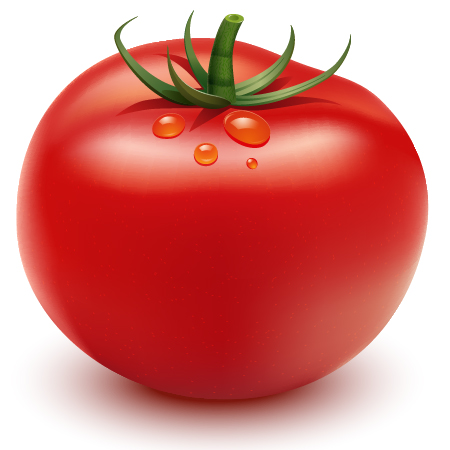 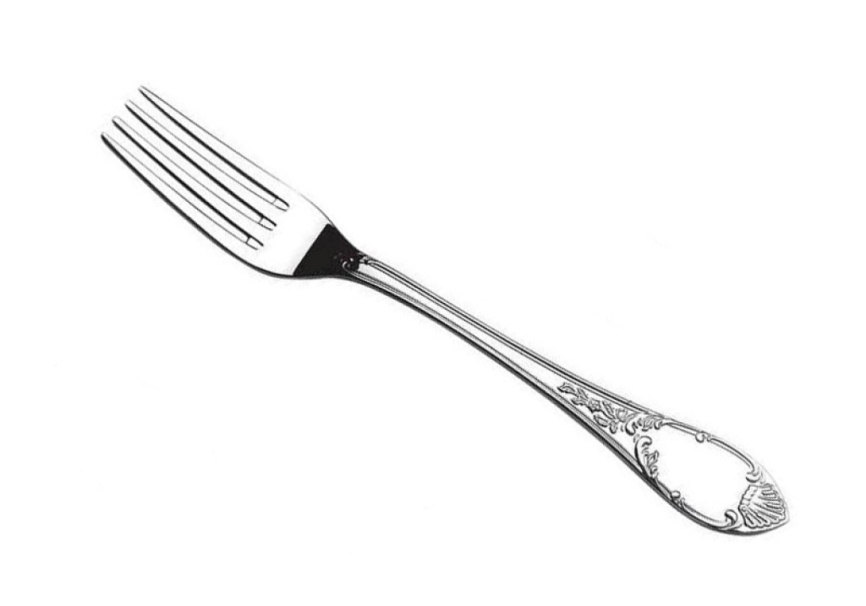 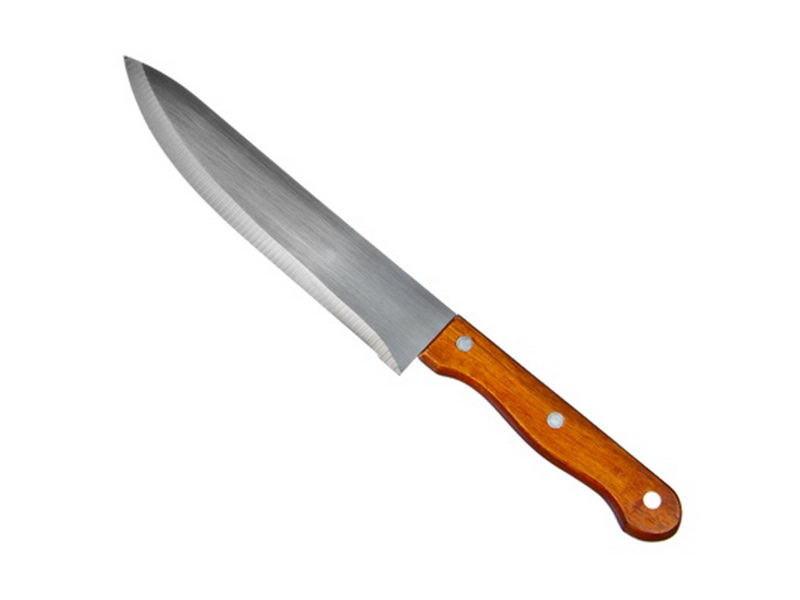 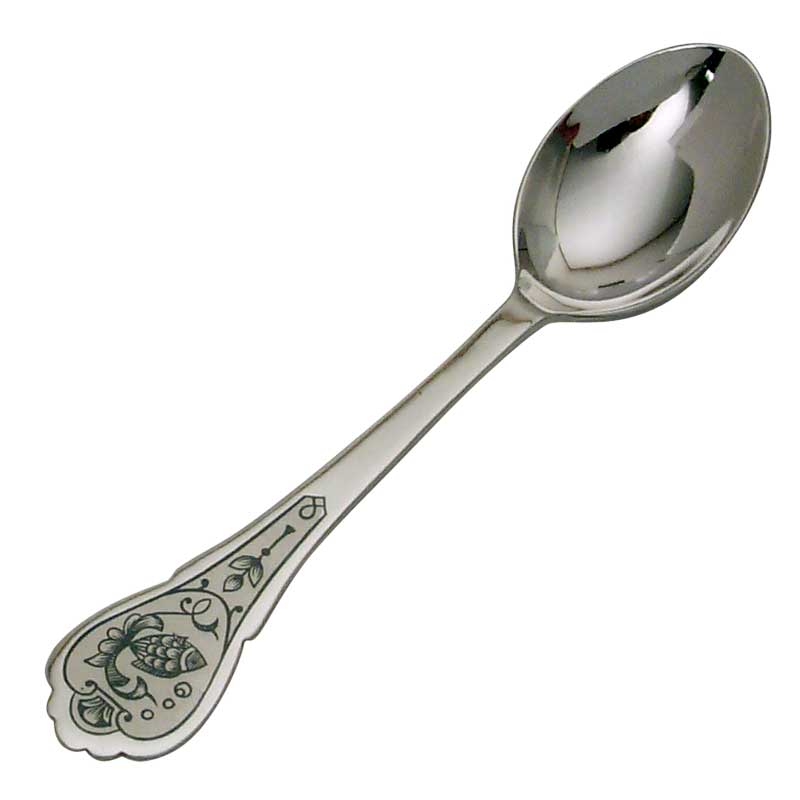 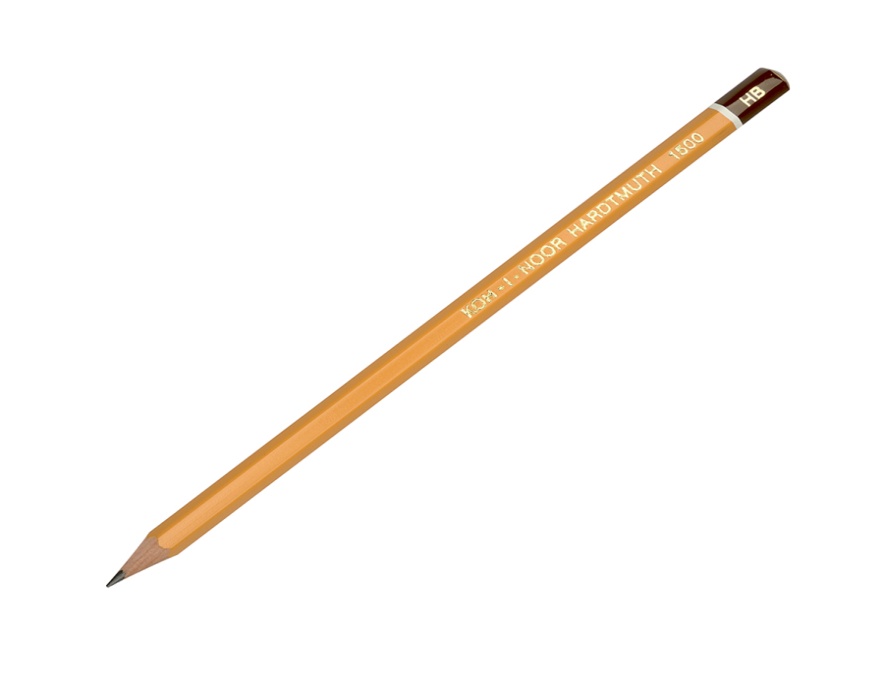 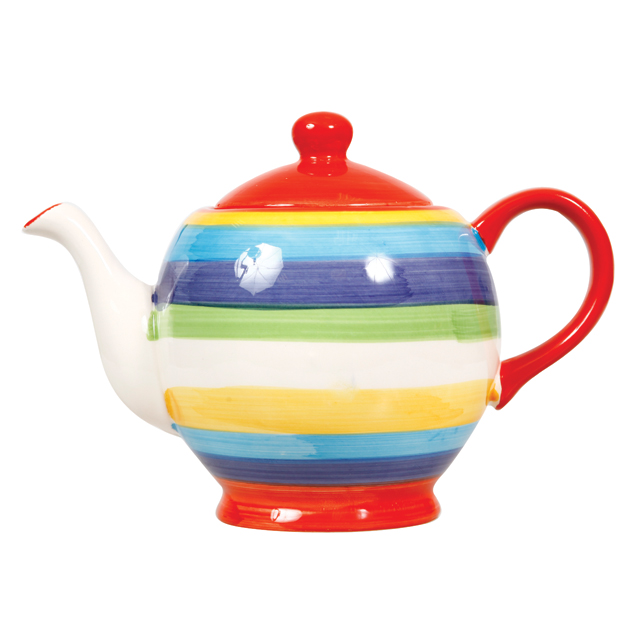 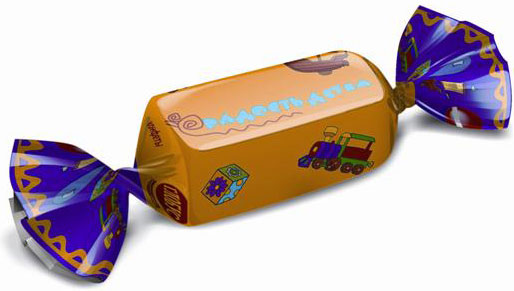 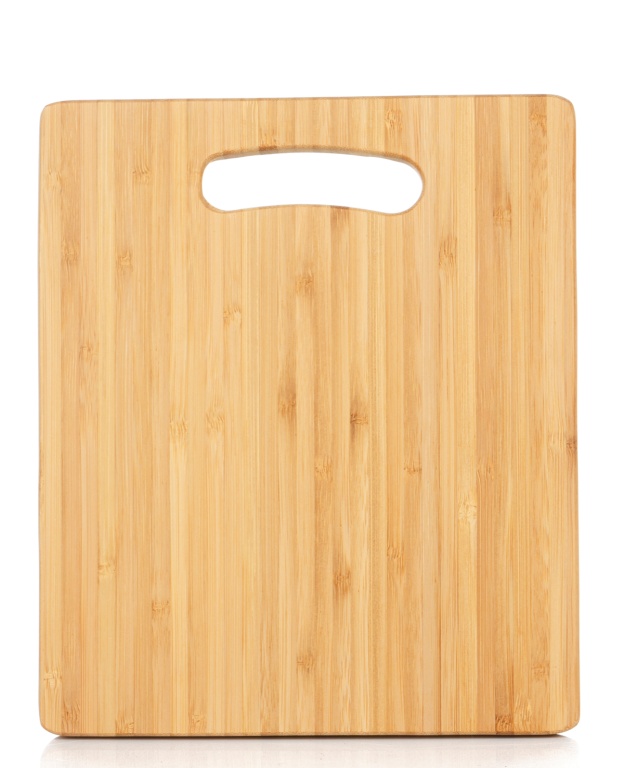 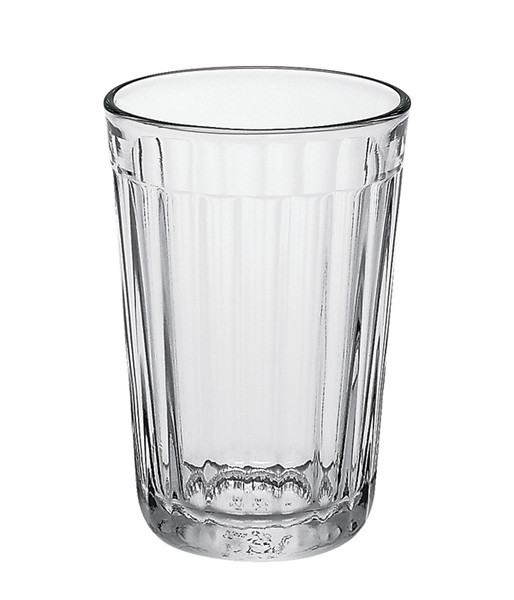 Спасибо за внимание
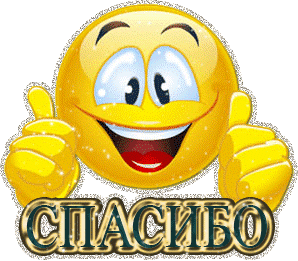